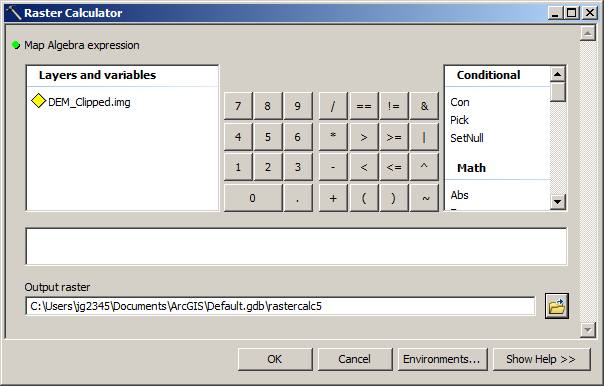 Equation Box